Spelsystem och arbetssätt
Sundsvalls FF dam2025
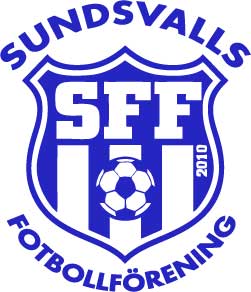 Formation anfallsspelSpeluppbyggnad
Yttre	     Inre	  Central	    Inre                  Yttre   Korridor	  korridor	 korridor	 korridor           korridor
1-4-2-3-1Vi anfaller i 5 korridorer. Två CMF är defensiv
Formation försvarsspelFörhindra speluppbyggnad
Yttre	     Inre	  Central	    Inre                  Yttre   Korridor	  korridor	 korridor	 korridor           korridor
1-4-2-3-1Vi försvarar i 3 korridorer.Målvaktens positionering är situationsanpassad.
Arbetssätt
Omställning
Anfallsspel
Försvarsspel
Speluppbyggnad
Kontring
Återerövring av bollen
Förhindra speluppbyggnad
Prio:
 hög press
Fw stänger yttre korridor för att styra spelet inåt
Centrera, försvara i tre korridorer
Prio:
 Direkt återerövring inom 3-5 sekunder
Nedflyttning/indirekt återerövring
Prio:
Uppspel, spelvändning, djupledsspel och uppflyttning
 Uppspel via cmf om möjligt
Prio:
 Klassisk kontring
 Sträva efter uppspel via fw,  felvänd/halvt rättvänd
Komma till avslut och göra mål
Förhindra och rädda avslut
Prio:
Avslut från distans
Centrala genombrott
Prio:
Sätta press på bollhållare
Centrera
Mv styr försvaret
Speluppbyggnad
Sundsvalls FF dam2025
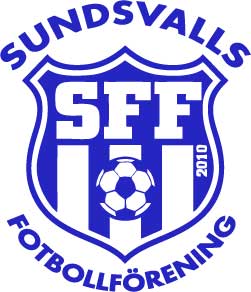 Formation anfallsspelSpeluppbyggnad1-4-2-3-1
Yttre	     Inre	  Central	    Inre                  Yttre   Korridor	  korridor	 korridor	 korridor           korridor
Uppspel från utgångsytaMittbackarna kommer ner djup och vill ha boll.Vi erbjuder spelbredd med ytterbackar och yttermittfältare.Tre centrala mittfältare där en kommer ner lite djupare.En forward som erbjuder speldjup framåt.
YB
CB
YFw
YFw
CFw
YMF
CMF
CMF
YMF
YB
Spelytor
Yttre	     Inre	  Central	    Inre                  Yttre   Korridor	  korridor	 korridor	 korridor           korridor
Spelyta 3




Spelyta 2



Spelyta 1


Utgångsyta
Spelyta 3Bakom motståndarnas backlinje
Spelyta 2Mellan backlinjen och mittfältarna
Spelyta 1Mellan mittfältarna och forwards.UtgångsytaFramför motståndarnas forwardsDessa ytor varierar i storlek beroende på vart på planen spelet är.
2
1
2
Prioriterade passningsytor
Yttre	     Inre	  Central	    Inre                  Yttre   Korridor	  korridor	 korridor	 korridor           korridor
Vi ska i första hand försöka att passa till en lägre siffra.Att passa till en högre fungerar för att behålla bollen i laget.Vi ska sträva efter att hitta in med bollen i guldzonen. (1) Assistzon som prio 2. (2)
4
4
3
5
6
YB
Spelarnas roller:
Speluppbyggnad
Mv:  	- Spelbarhet bakåt 	- Vända spelet	- KommuniceraMB:  	- Spela eller driva in i spelyta 1 o 2 	- Vända spel genom att erbjuda speldjup bakåtYB:	- Driva eller spela bollen in i spelyta 1 o 2 	- Erbjuda spelbreddCMF	- Aktiv och spelbar i rörelse mot utgångsytan vid 	  behov.  Felvänd eller halvt rättvänd	- Styra lagets speluppbyggnad YM	- Erbjuda spelbredd	- Löpa i djupledFw	- Speldjup framåt, felvänd eller halvt rättvänd	- Skapa ytor
Kontring	- Klassisk kontring
Komma till avslut och göra mål	- Avslut och gå på retur	- Djupledslöpningar	- Instick	- Väggspel	- Inlägg	- Cutback	- Utmana 1 mot 1
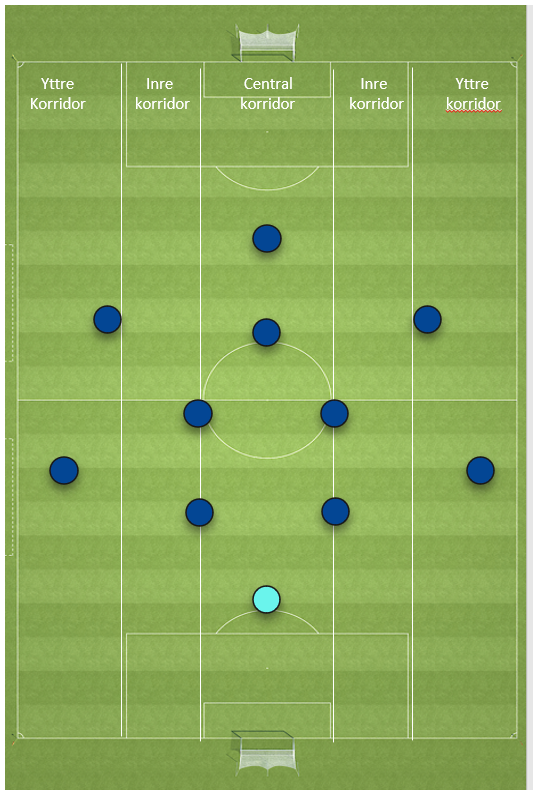 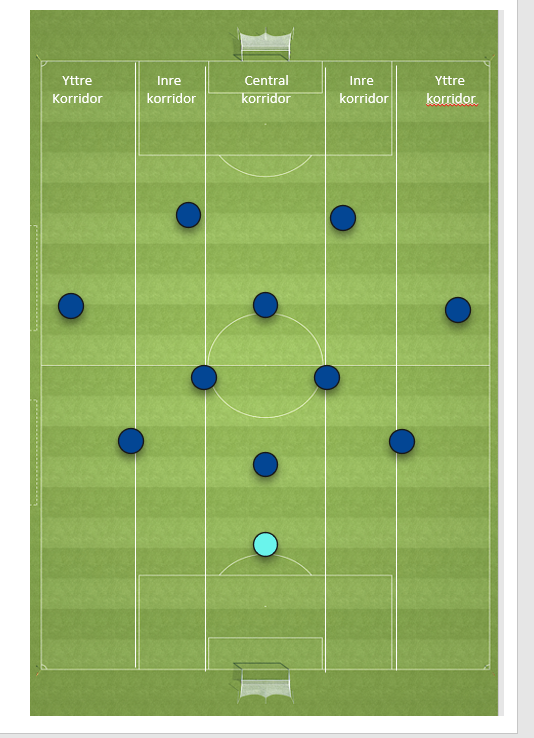 YB
CB
CB
Fw
CMF
YMF
CMF
CMF
YMF
YB
Arbetssätt speluppbyggnad
Yttre	     Inre	  Central	    Inre                  Yttre   Korridor	  korridor	 korridor	 korridor           korridor
Forward
Spelbar felvänd eller halvt rättvänd.Speldjup framåt.Skapa ytor centralt.
Målvakt1) Uppspel längs marken till CMF (helst offensiv)2) Uppspel till YMF
Backlinje
YB spelbar i yttre korridor. MB kommer ner djupt för igångsättning av spelet. Driv bollen framåt in i SY 1 eller SY 2.
Mittfältet
CMF spelbar i central och inre korridorer. Driv bollen framåt in i SY 2 eller SY 3.YMF  spelbar i yttre korridor. Kliver in i planen om ytterback får bollen
Yttre	     Inre	  Central	    Inre                  Yttre   Korridor	  korridor	 korridor	 korridor           korridor
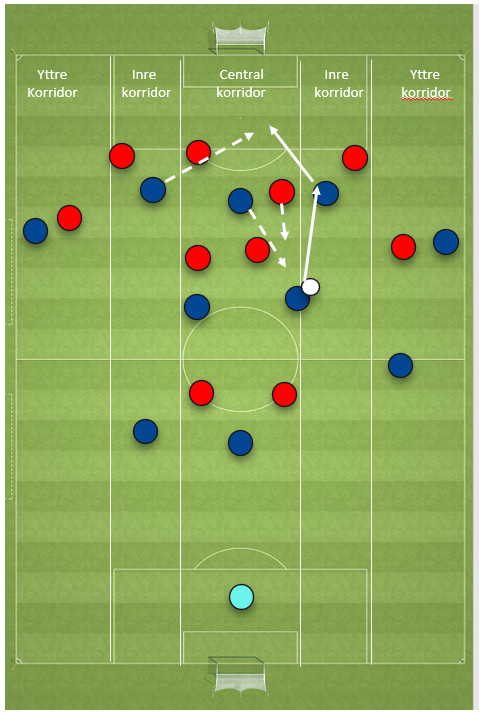 Arbetssätt speluppbyggnad
komma till avslut och göra målYMF: 	- Spelbredd. Vara löpvillig och söka yta bakom backlinjen. 	- Gå på eget avslut. 	- Spela in i GZ.  (1)	- Lämna kant om YB är med i anfallet.
DCMF:	- Spelbara för att vända spelet.	- Söka instick eller väggpass. 
OCMF: 	- Distansskott. 	- Söka instick eller väggpass. 	- Spelbar för väggpass.	- Gå på retur vid skott utifrån.
FW: 	- Möta bollhållare för att skapa hål i försvarslinjen.  	- Vända upp och gå på avslut. 	- Gå på retur vid distansskott. 	- Löpa in GZ (1) om bollen spelas ut till YMF.
Arbetssätt komma till avslut och göra mål
Yttre	     Inre	  Central	    Inre                  Yttre   Korridor	  korridor	 korridor	 korridor           korridor
• Avslut utifrån och flera går på retur
• Spelbarhet och löpvilliga
• Få in bollen (via instick på löpningar, väggpass) i Guldzon/assistzon
Förhindra speluppbyggnad
Sundsvalls FF dam2025
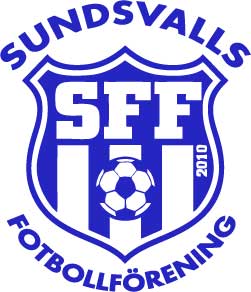 Formation försvarsspelFörhindra speluppbyggnad högt upp i planen
Yttre	     Inre	  Central	    Inre                  Yttre   Korridor	  korridor	 korridor	 korridor           korridor
1-4-2-3-1Vi försvarar i 3 korridorer.Fw väljer vilken sida vi vill att de spelar upp på genom att båga och stänga ena kanten. OCMF kliver fram mot Mv för att tvinga spel på YB. Ymf sätter en aggressiv press på YB. Vår YB på samma kant kliver fram. Övriga Mf och backar vaggar över på bollsida.Målvaktens positionering är situationsanpassad. I det här fallet högt
Spelarnas roller:
Yttre	     Inre	  Central	    Inre                  Yttre   Korridor	  korridor	 korridor	 korridor           korridor
Förhindra speluppbyggnad högre upp i planen
Mv:  	- Hög utgångsposition	- Kommunicera med spelarna framförMB:  	- Täcka ytor	- Styra försvarslinjenYB:	- Markera	- Understöd	- Täcka ytorCMF	- Täcka ytor	- Pressa bollhållare	- UnderstödYM	- Pressa bollhållare	- Täcka ytor	- UnderstödFw	- Stänga ena kanten
Återerövring  - Direkt återerövring, vinn tillbaka    bollen på 3-5 sekunder - Indirekt återerövring, snabbt   tillbaka till utgångspositioner
YB
CB
YFw
YFw
CFw
YMF
CMF
CMF
YMF
YB
Mv
Arbetssätt förhindra speluppbyggnad
MålvaktHög utgångsposition
Backlinje
Uppflyttning/överflyttning
Mittfältet
Markering, understöd och täcka ytorForward
Press, understöd och täcka ytor. Förhinda spel till målvakt
Formation försvarsspelFörhindra speluppbyggnad långt ner i planen
Yttre	     Inre	  Central	    Inre                  Yttre   Korridor	  korridor	 korridor	 korridor           korridor
1-4-1-4-1Vi försvarar i 3 korridorer.Ena DCMF blir balansspelare mellan backlinjen och mittfältet.Vi ska ha ett kompakt försvarsspel och göra uppflyttningar, nerflyttningar och överflyttningar kollektivt.
Spelarnas roller:
Förhindra speluppbyggnad egen planhalva
Mv:  	- Bra position	- Kommunicera med spelarna framförMB:  	- Täcka ytor	- Styra försvarslinjenYB:	- Markera	- Understöd	- ÖverflyttningCMF	- Täcka ytor	- Markera	- ÖverflyttningYM	- Pressa bollhållare	- Täcka ytor	- UnderstödFw	- Pressa bollhållare	- Understöd
Förhindra och rädda avslut
	- Press på bollhållare	- Täcka ytor för att förhindra spel igenom lagdelar	- Markering
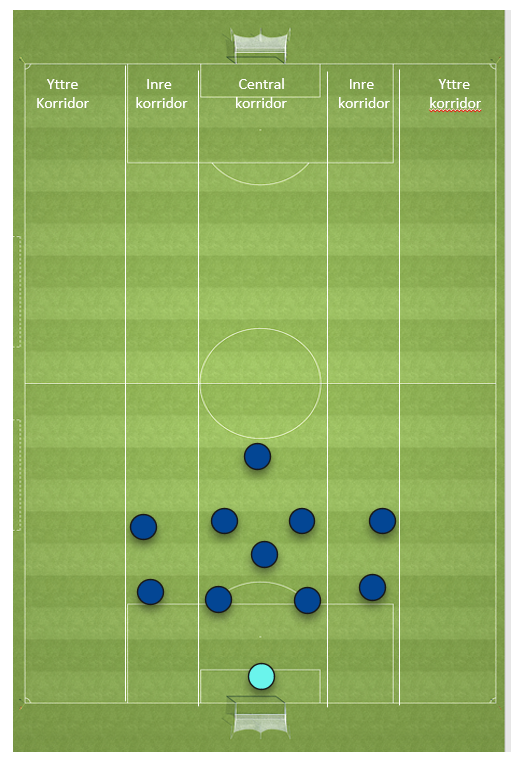 Arbetssätt förhindra komma till avslut och göra mål
Yttre	     Inre	  Central	    Inre                  Yttre   Korridor	  korridor	 korridor	 korridor           korridor
I den sista tredjedelen så är det markeringsförsvar som gäller.• Förhindra att bollen når motståndare i Golden Zone
• Förhindra att bollhållare tar sig in i Golden Zone    genom att styra spelare ut mot kant
• Vi vill jobba ovanför vår straffområdeslinje när bollhållare är i Spelyta 2 
• Avslut – Skyddar målet tillsammans, täcka skottyta och blockera skott
• Minst två backar i central korridor
Spelarnas roller:
förhindra komma till avslut och göra mål Mv:  	- Aktiv	- Kommunicera med spelarna framförB:  	- Markera	- Bollen får inte spelas in i guldzonenMF	- Hjälpa till i pressen	- Ej låta bollen spelas in i guldzonen	- Styra utåtFw	- Vid behov ta hemjobbet	- Täcka ytor vid spelvändning
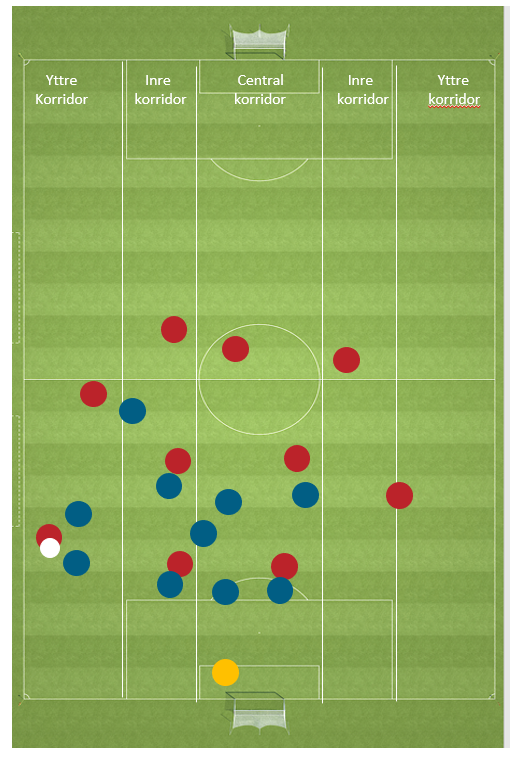